Mergers and Acquisition deals
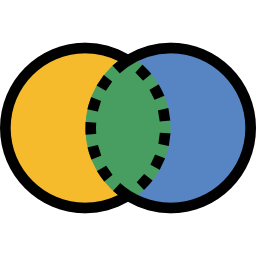 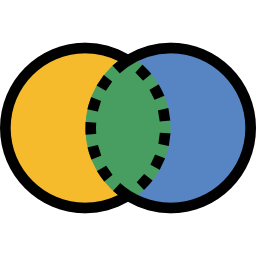 M&A
Mergers and acquisitions
Financial motives
Strategic motives
Operative motives
Advantages on capital markets
Profitable purchase of assets
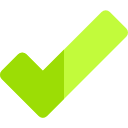 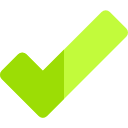 Economy of scale
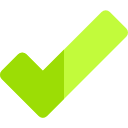 Tax benefits
Growth of market power
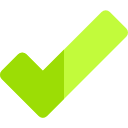 Access to insider stock tips
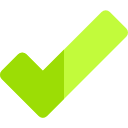 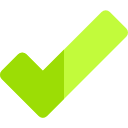 Possibility of subsequent resale
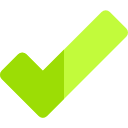 Sale of recurrent assets
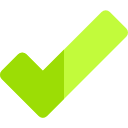 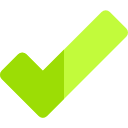 Economy of vertical integration
Risk diversification
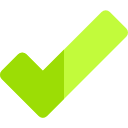 Principle of LBO
DEAL
AFTER DEAL
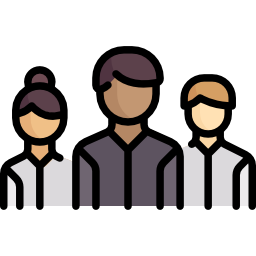 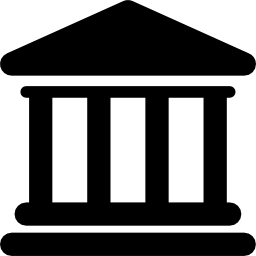 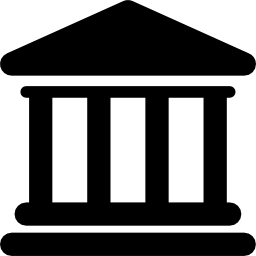 Investor
Shareholders
100%
Debt 
$140
$200
100%
Debt pass
$200
XYZ
XYZ
Investor
$200
$60 Equity
Capital dynamics
Exit yield
EV=$200 mln
EV=$270 mln
Changed company management
Decreased costs
Increased operating efficiency
Stable loan payments
Exit EV
(-)Exit debt
Shareholders` exit equity
(-)Shareholders` entry equity
Profit:
IRR
$270 mln
($100 mln)
$170 mln
($60 mln)

$110 mln 41,5%
CAGR=10%
Debt
Equity
Figure 2 – Capital structure changing during LBO
Revenue from the compensation payments
Rent payment from Wind
Revenue from other renters
One-off payment for each new installation
Price for each piece installed equipment
Quantity of installed equipment
Fixed price for installed equipment
Fixed payment from Abertis as a compensation
Quantity of new installations*11 500 euro
Quantity of ATS * 20 300 euro
Quantity АTS * 2850 euro
Number of equipment* 11500 euro
Object of the deal: structure of revenue
Wind Telecom
7 377 antenna tower stations
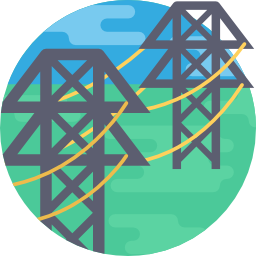 Figure 1 – Revenue structure
Expected revenue calculation
Figure 5 – Structure of revenue in 2016
Figure 4 – Revenue dynamics
Figure 6 – Structure of revenue in 2031
Analysis of LBO deal for Abertis
Table 2 – Analysis of LBO deal for Abertis
IRR>50%
1 266
518
Debt
635
749
Equity
43
Entry
Exit
Figure 10 – Exit data of Abertis
1266 million euros after completion of the deal
Opportunity for VimpelCom to increase the deal price
High yield because of LBO